Природные богатства планеты Земля
«Такие разные камни»
Выполнила: 
Полупполтинных Лидия Максимовна – воспитанница подготовительной группы 
МБДОУ Олонский дет/сад
Руководитель: Купрякова.О.В
АКТУАЛЬНОСТЬ  изучения камней  обусловлена их уникальными свойствами,  необходимостью повышения использования   природных материалов в повседневной жизни  человека.  


ЦЕЛЬ:    Узнать какими бывают камни  по  происхождению
ЗАДАЧИ:
1.Узнать  виды  и   названия  камней
2. Исследовать  структуру  камней
3. Познакомиться с некоторыми свойствами камня
4. Начать составлять описание горных пород и минералов коллекции
Объект исследования- камни 



Предмет исследования- Виды, свойства, структура камней
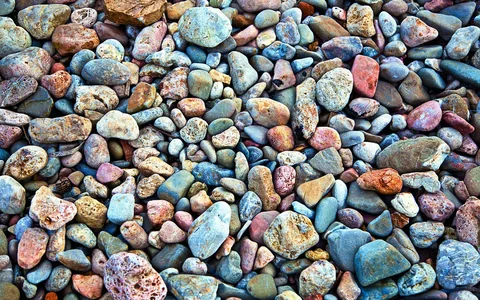 Гипотеза:  Вид  камня  зависит от  его  происхождения.
Методы  исследования:  
Поисковая  работа (из  различных  информационных источников);
Экскурсии по окрестности и за её пределы; 
Сбор коллекции камней; 
Составление  коллекции; 
Изучение под микроскопом структуры камней и проведение опытов по выявлению их свойств.
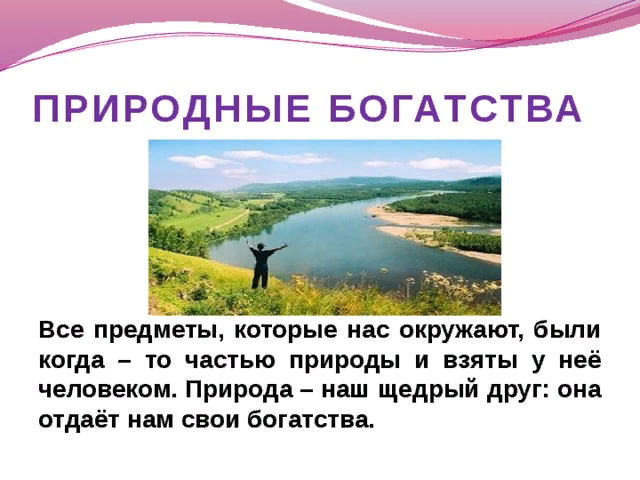 Есть и такие дарования природы, которые наполнили жизнь красотой и изысканностью. Это камнесамоцветное сырье. Рассмотрим, какие полезные ископаемые можно здесь выделить: аметист; оникс; яшма;  нефрит; агат; родонит и другие. Эти материалы незаменимы при создании ювелирных изделий, статуэток, элементов декора и прочих красивых вещей. Наиболее значимое в создании техники для космической области полезное ископаемое – алмаз. Это самое твердое вещество на планете, созданное природой.Ни один другой материал не сможет противостоять твердости алмаза.
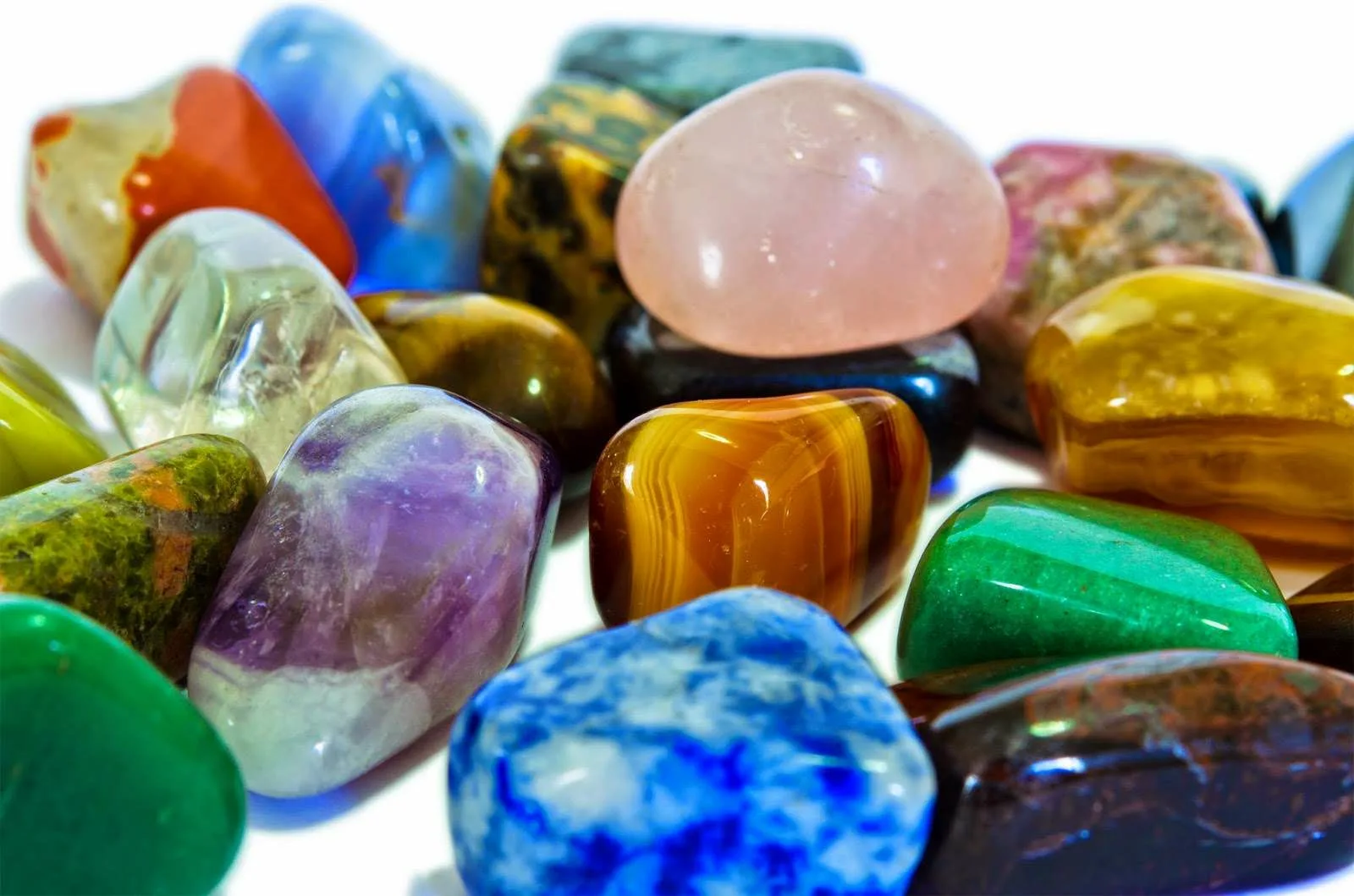 Я посетила кабинет географии и решила рассмотреть на карте месторождения камней.
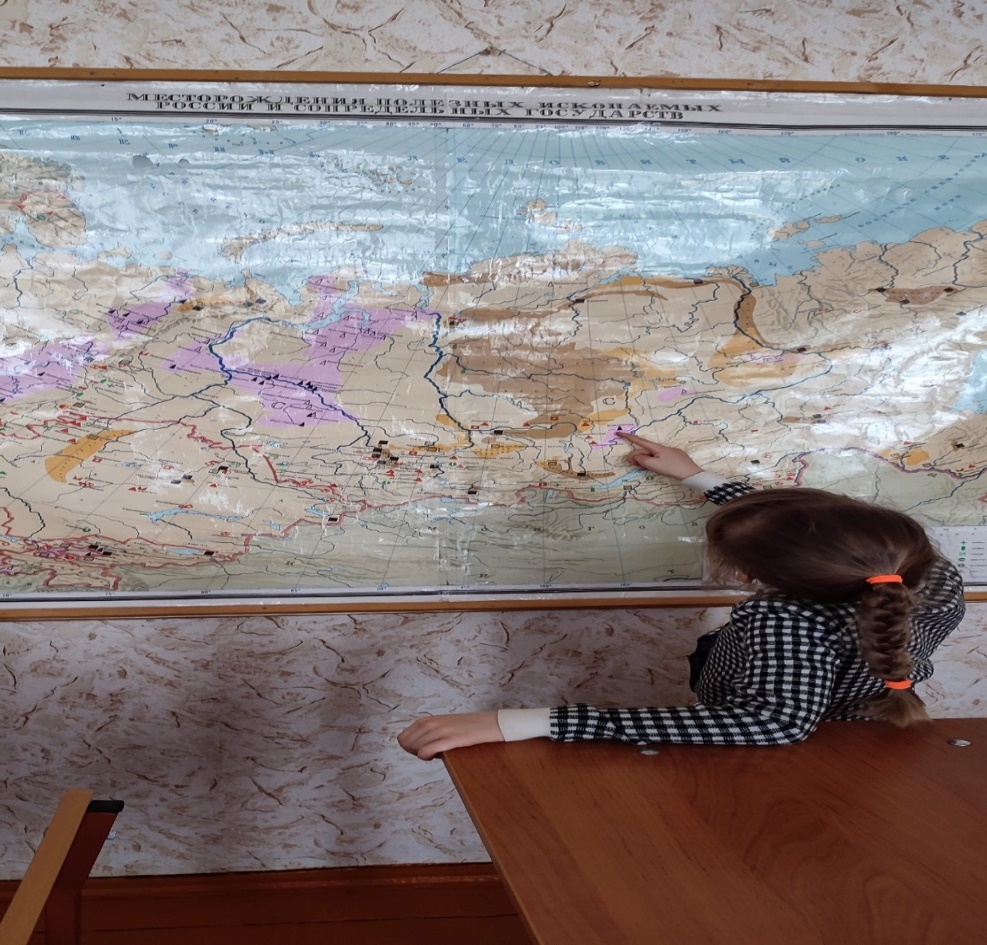 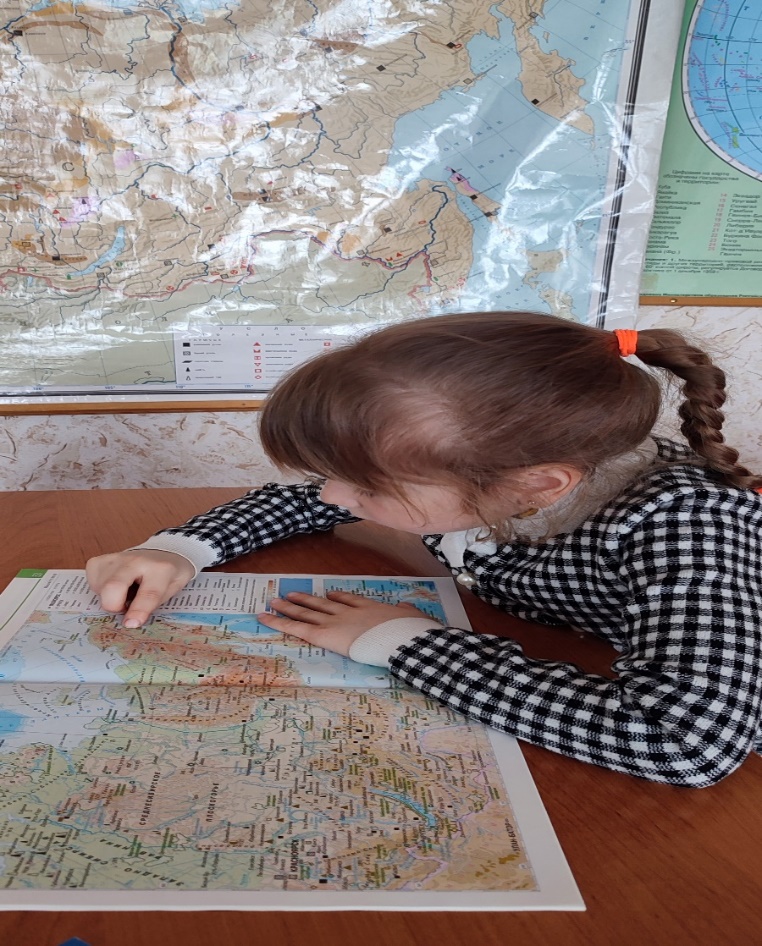 Посетила Байкал и Ангару, где и собрала много красивых камней
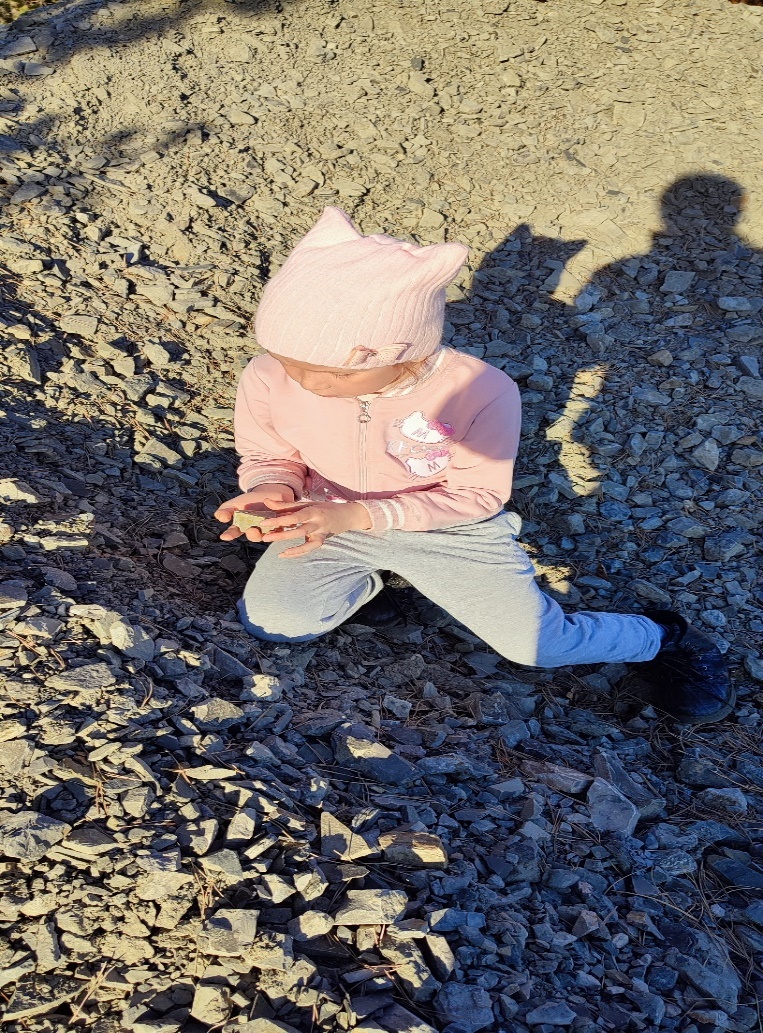 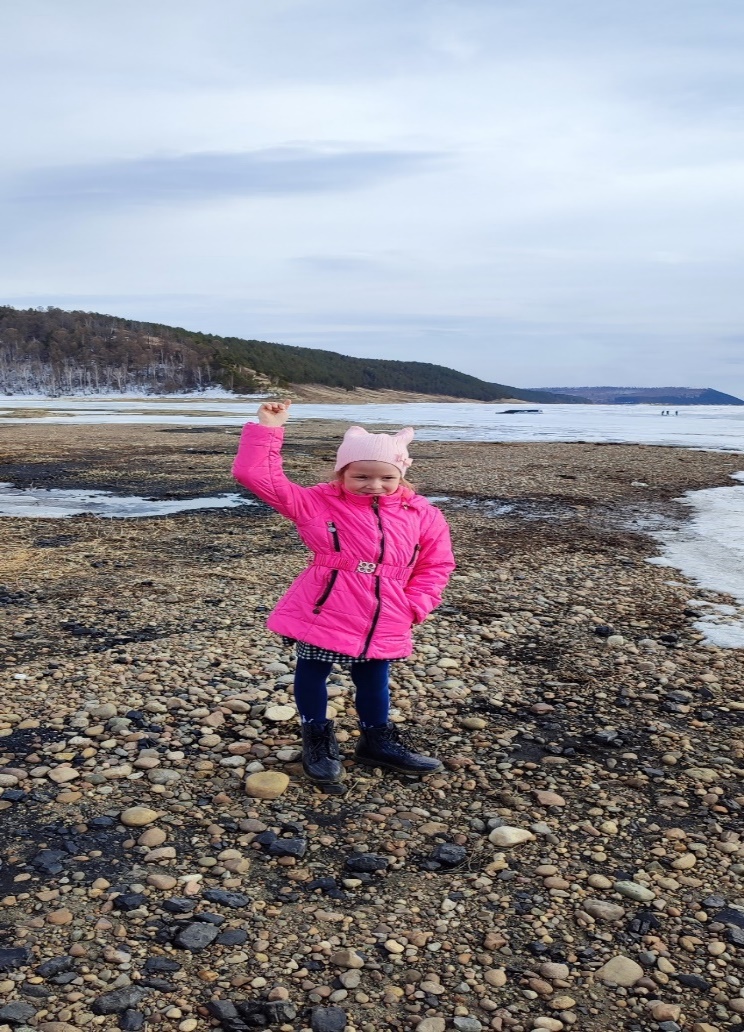 Я искала информацию в интернете.

Читала с родителями энциклопедии.
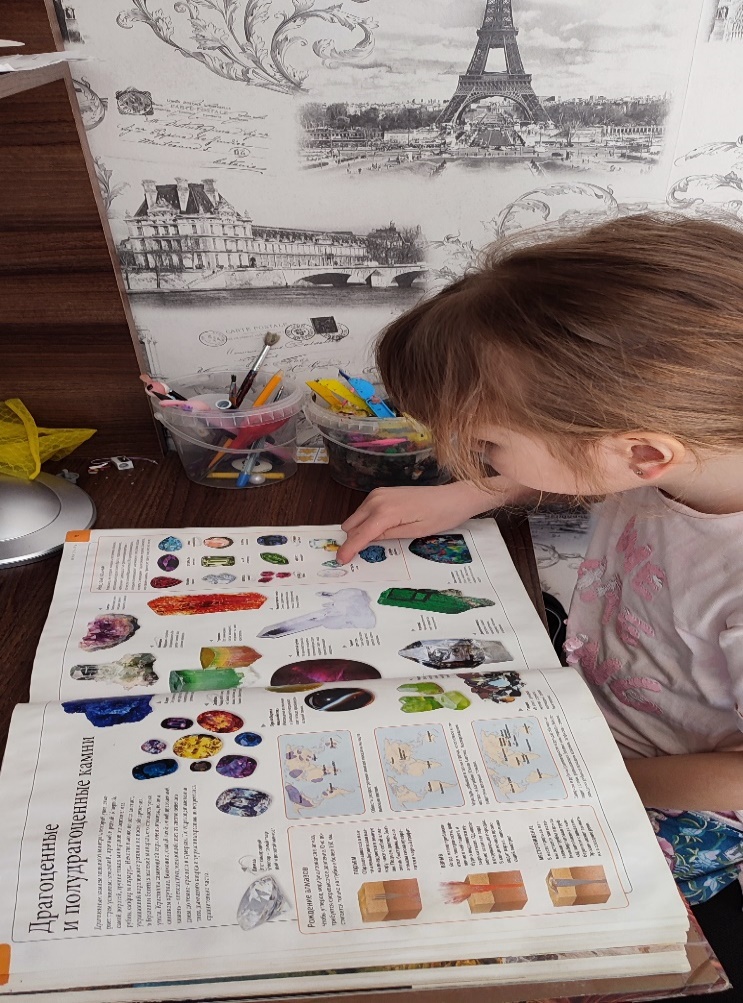 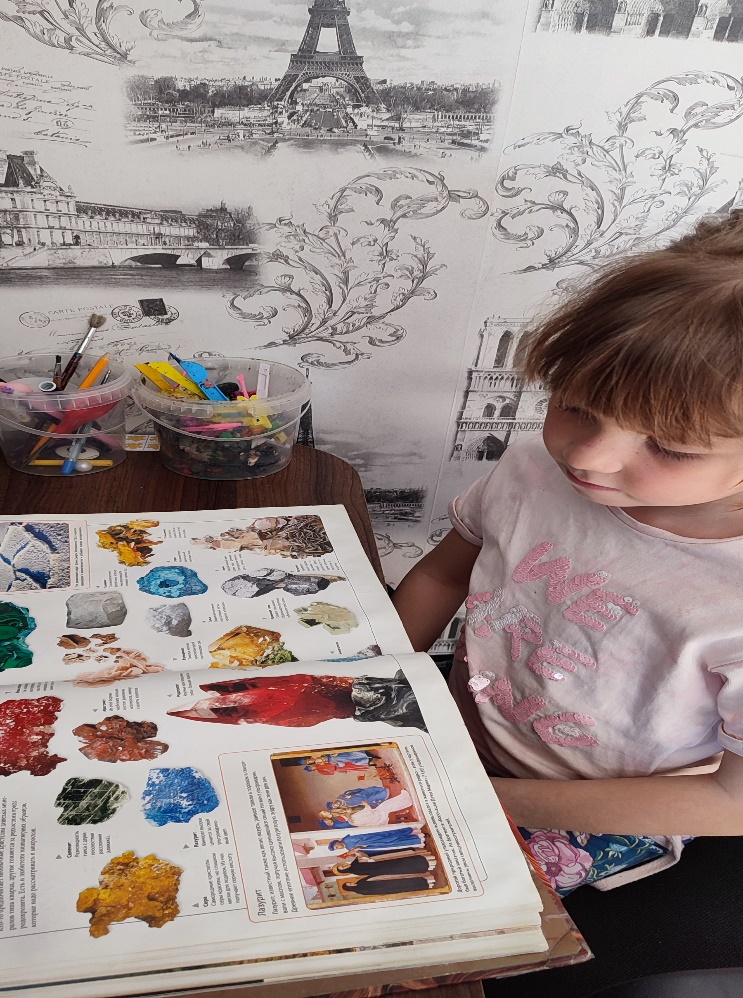 Все  камни    могут быть  минерального  или  органического  происхождения.
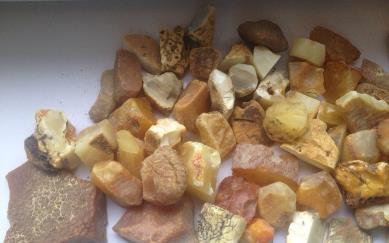 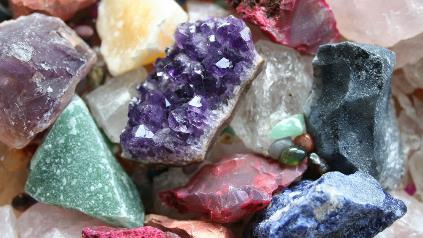 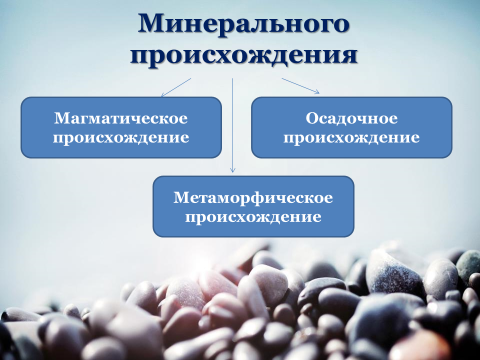 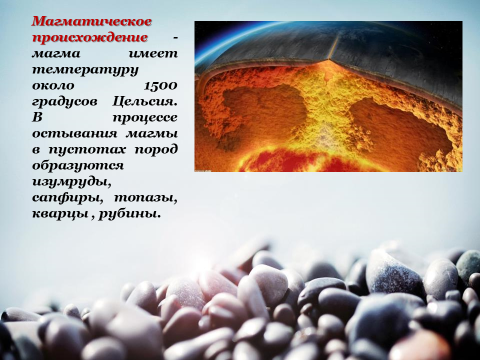 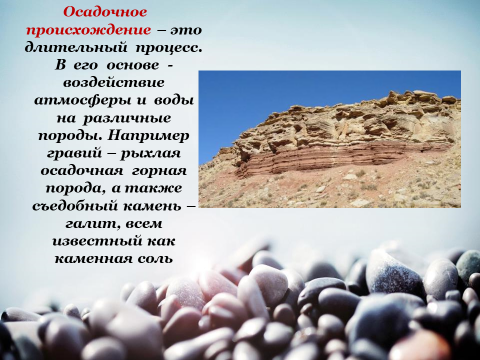 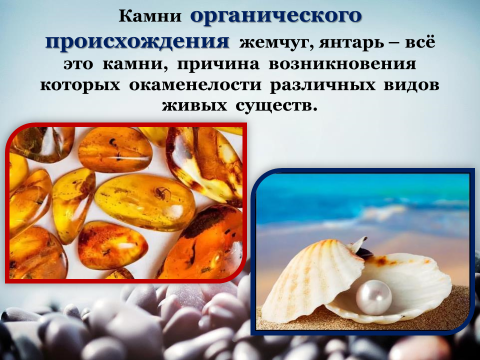 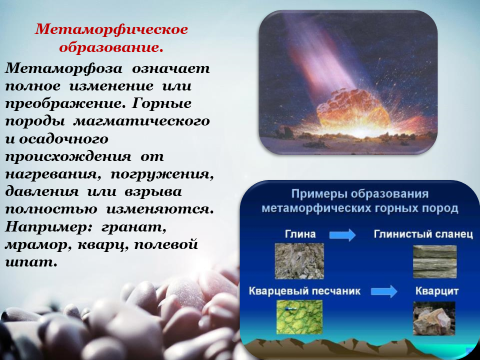 Создала целую коллекцию камней которые собрала на Байкале.
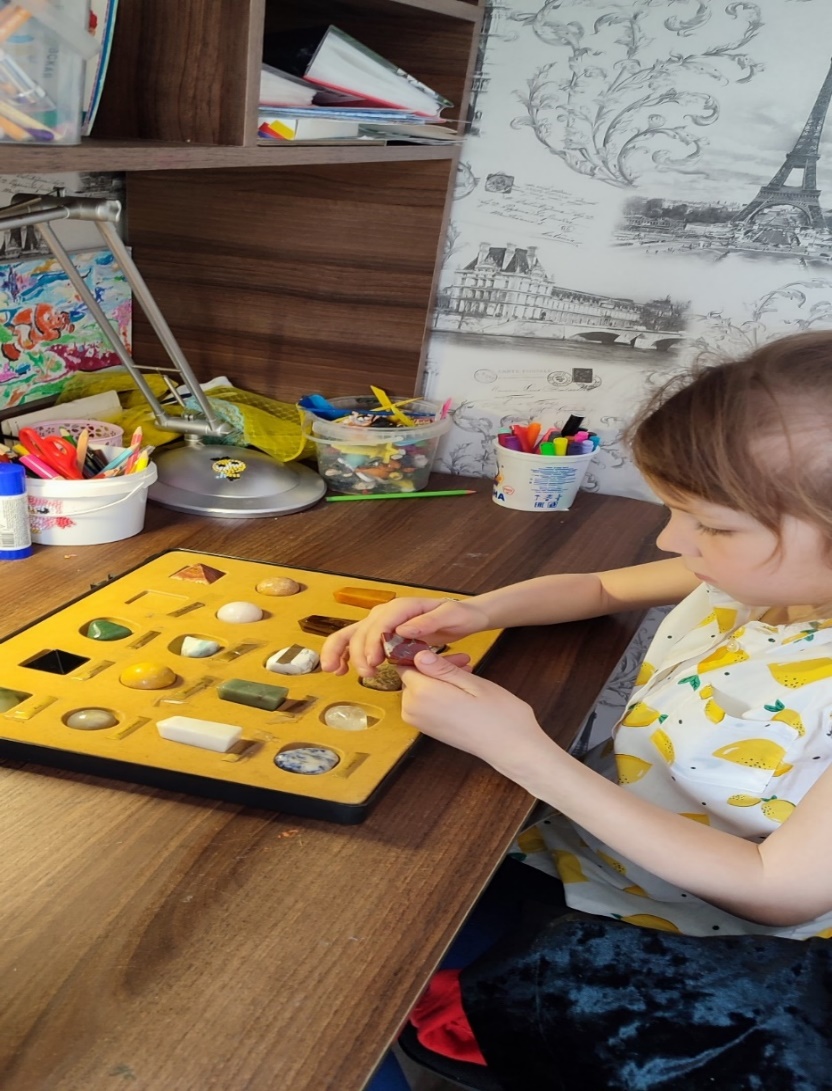 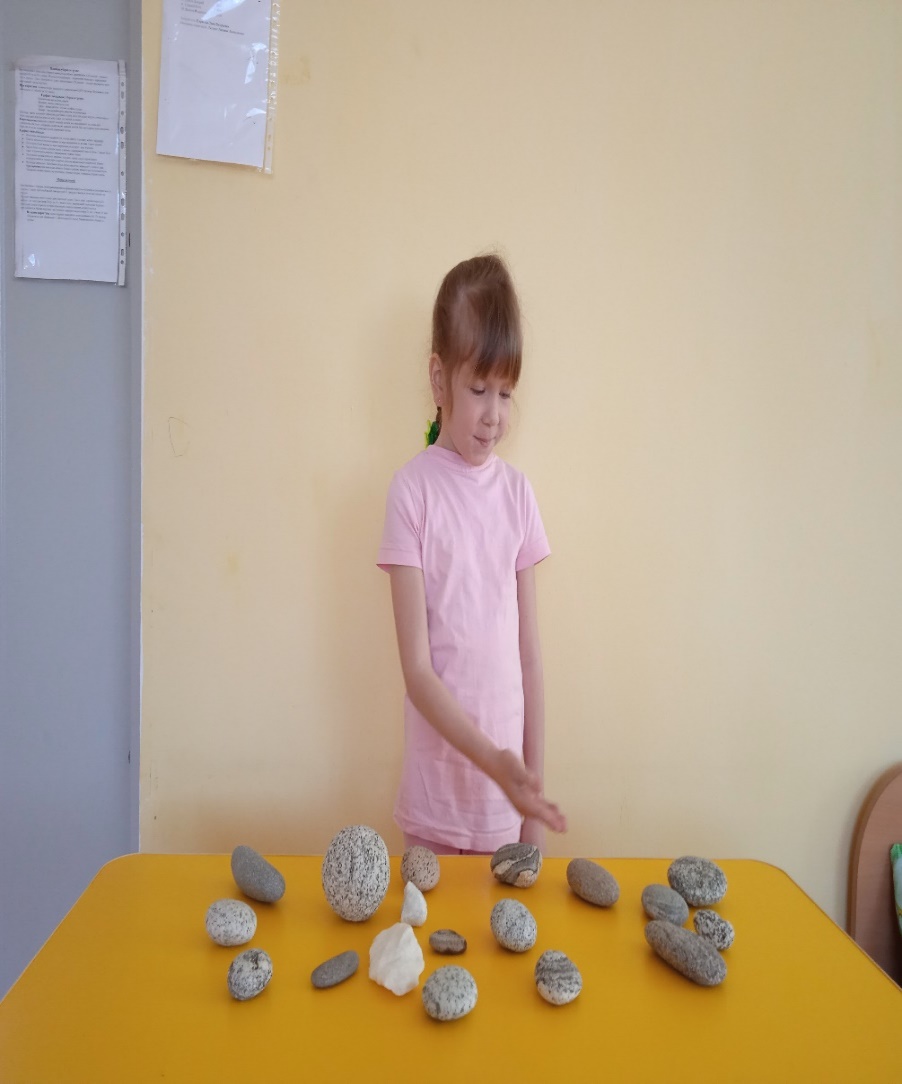 Провела опыты  по выявлению некоторых свойств  камня
Опыт № 2. Определение размера  и веса. 
Взвешивание  камней разного вида и размера. 
Вывод: камни  имеют разный вес и  размер.
Опыт № 1. Определение цвета и формы. 
1.Рассматривание камней. 
Вывод: камни по цвету и форме бывают разные.
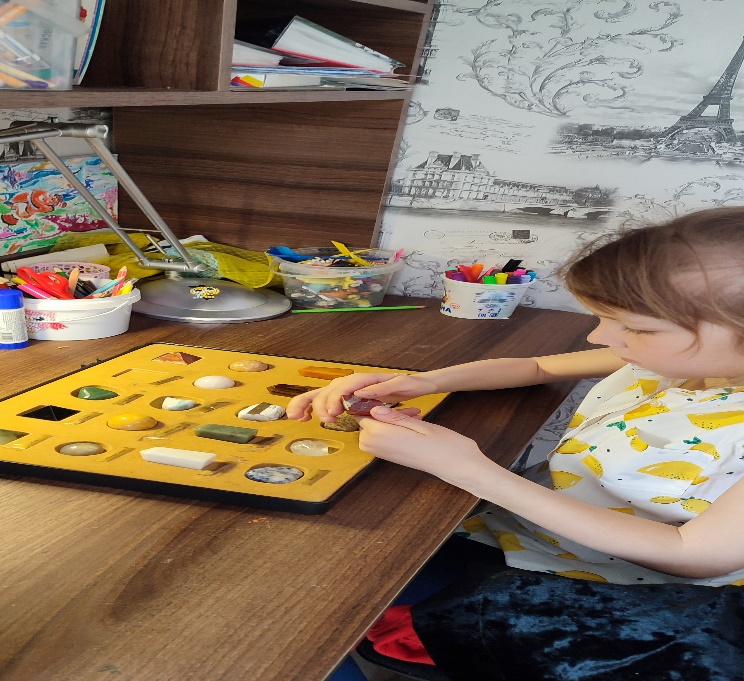 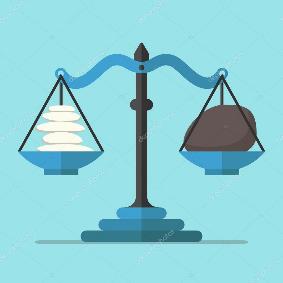 Опыт № 3. Определение поверхностной  структуры.
Этап2.Рассматривание камней под микроскопом. 
Вывод: структура кристаллов у аметиста и розового кварца схожа, а у не родственных камней различна.
Этап1. Поверхность у камней одинаковая или разная? Нахождение самого гладкого камня и самого шершавого на ощупь.
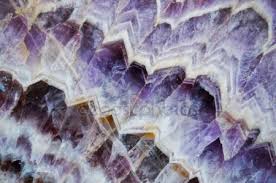 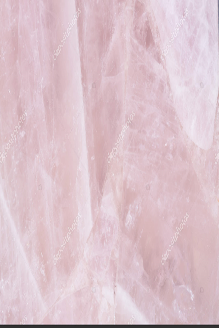 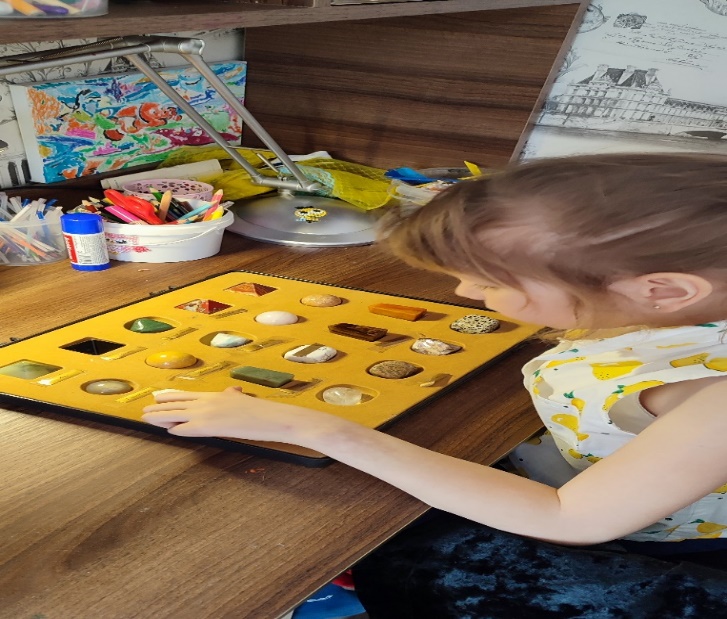 Опыт № 4. Определение внутреннего цвета и структуры камней 
Рассматривание  разбитых камней.
Вывод: Внутри камни более яркие  и даже гладкие снаружи имеют неровную структуру .
Опыт № 5. Плавучесть. 
Берем таз с водой и осторожно кладем один камень за другим в воду. Наблюдаем. 
Вывод: Все камни тонут в воде
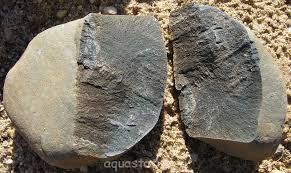 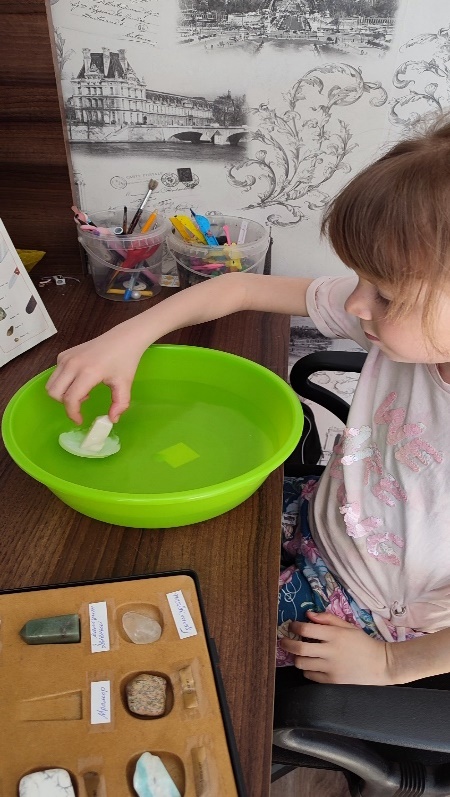 Мне очень нравится  камень    Малахит (Урал)
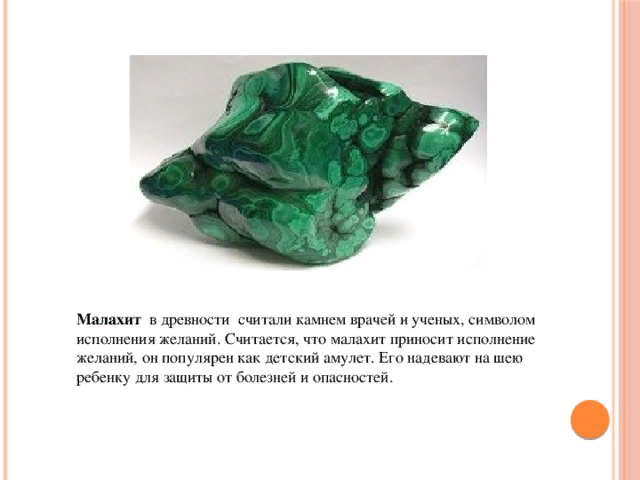 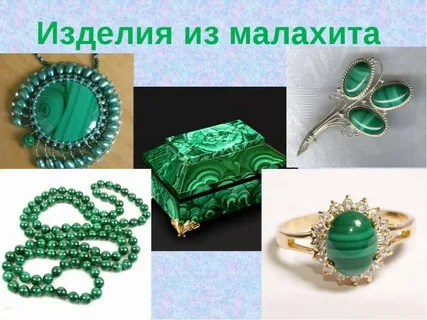 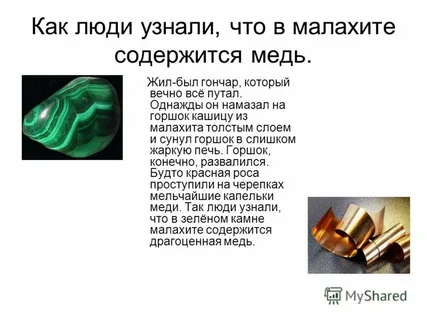 Любимый мой камень Малахит, так же у меня есть Малахитовая шкатулка где хранятся мои украшения.
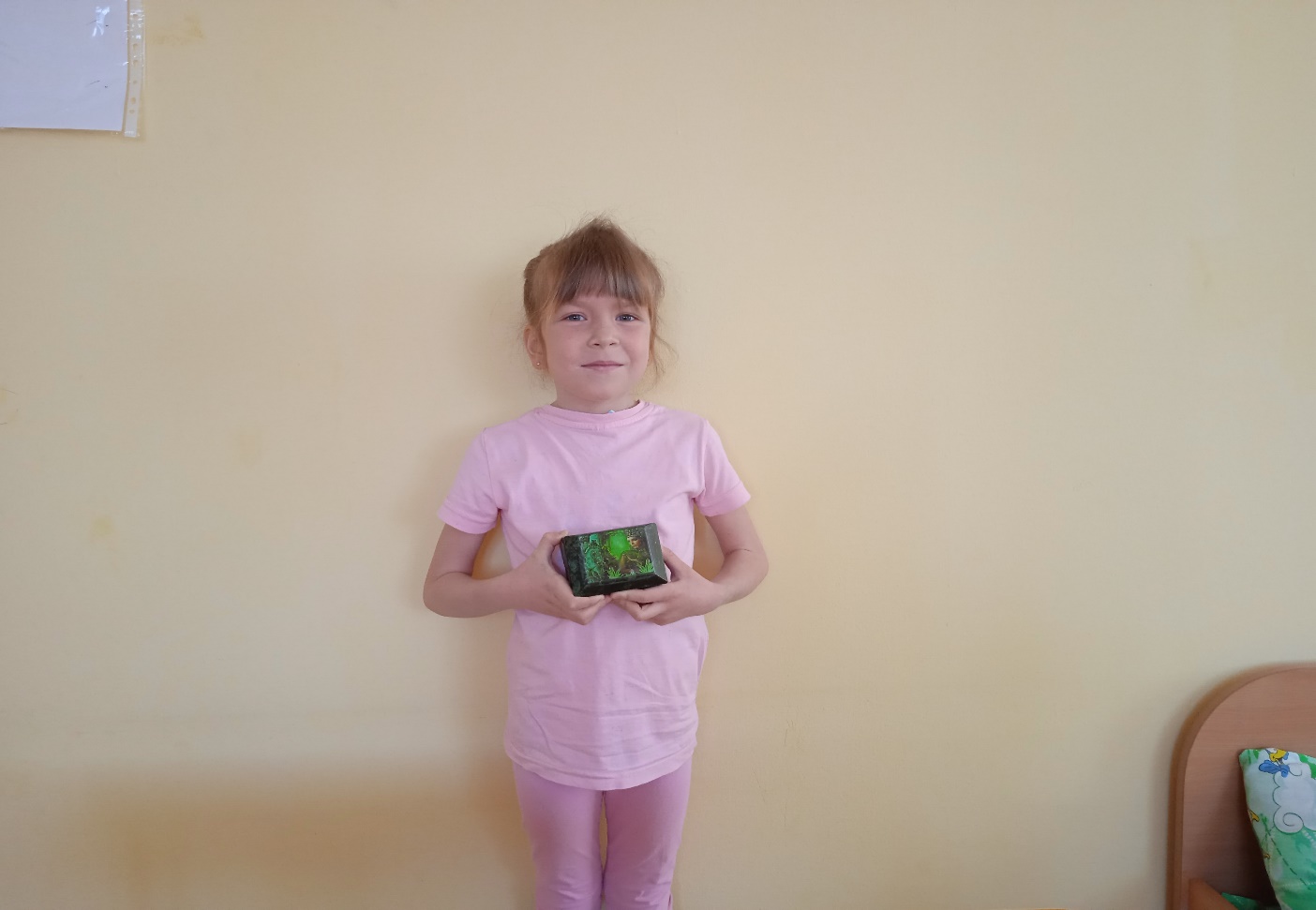 ВЫВОД:гипотеза подтвердилась -   видов  камней  очень  много  и  даже  один  и тот же  камень  может  выглядеть  по-разному  в  зависимости  от  происхождения.
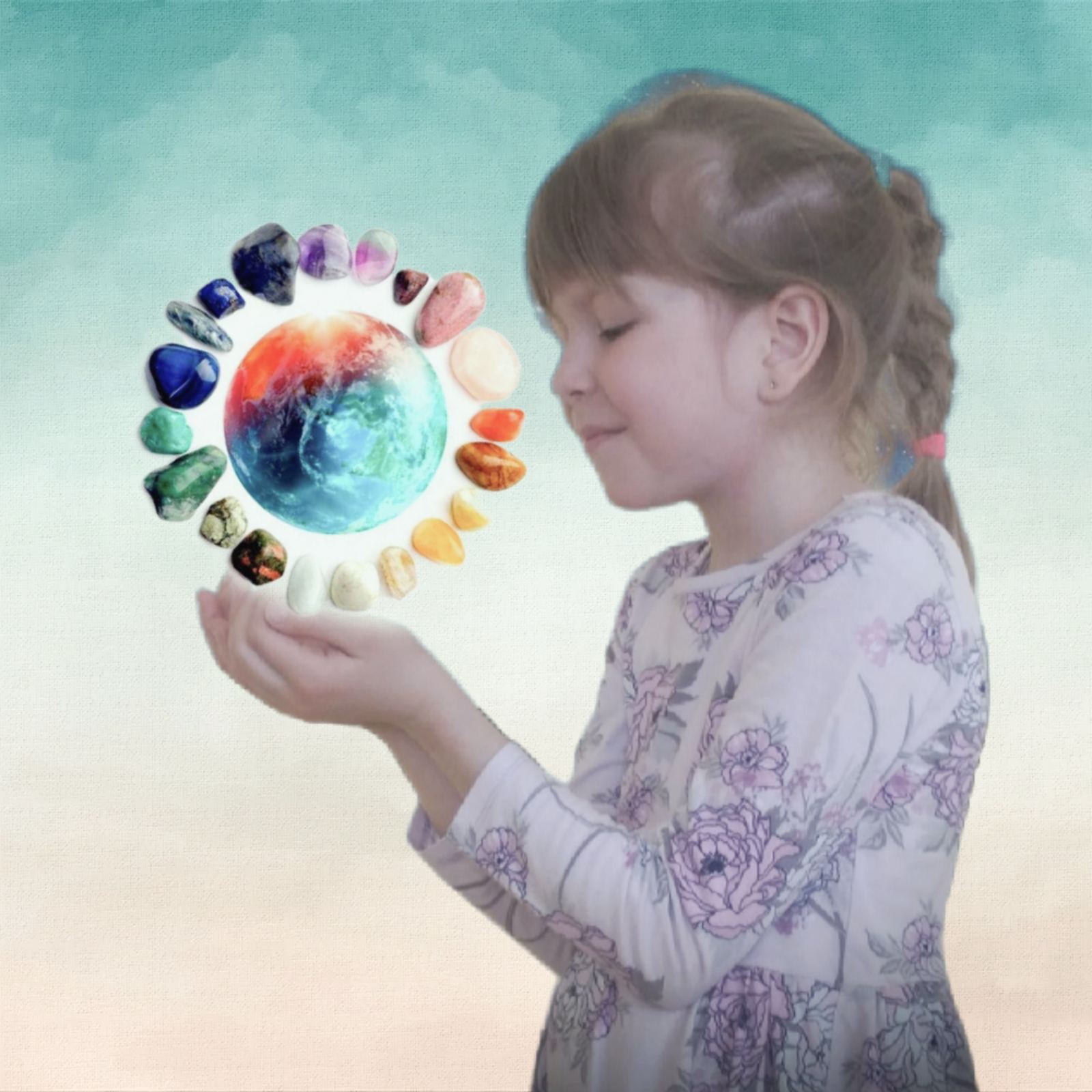